Основни единици за измерване на информация
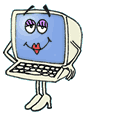 Основни единици за измерване на информация
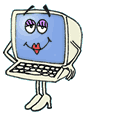 Каква информация получаваме за размерите на тези геометрични фигури?
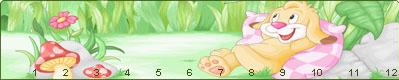 Милиметър, сантиметър, дециметър, метър
Крем “Карамел”
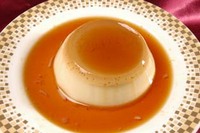 Продукти: 8 яйца 1 л. прясно мляко 1 и 1/2 ч. чаша захар 2 броя ванилия 5 – 6 с. л. захар за карамела
Начин на приготвяне: Яйцата се бият със захарта на пяна. Добавят се млякото и ванилията.Приготвя се карамелът, като се бърка непрекъснато и се разпределя по купичките.Когато карамелът на дъното се втвърди, се разпределя яйчната смес. Кремът се пече на водна баня ( водата трябва да стига един пръст под ръба на формичките), на 130 - 140 градуса, 3 часа.
Когато купувате ябълки от пазара, продавачът използва кантар, за да претегли плодовете. Казваме, че измервателната единица за тегло е килограм.
С кои други мерни единици измерваме тегло?
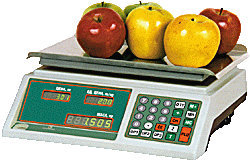 Грам, килограм, тон
1 кг = 1000 г
1 т = 1000 кг
По същия начин и информацията, която компютърът обработва, се измерва.
   Най-малката измервателна единица за информация е 1 bit (бит). 1 бит е равен на нула или единица:
1 bit = 0 или 1
Друга измервателна единица за информация е byte (байт)
1 byte (байт) = 8 bits (бита)
 Байт е последователност от 8 бита. Използва се като основна единица за измерване на големина на файл, памет, носител на информация.
Така, както килограмите са по-голяма единица от грамовете за измерване на тегло, така и за измерването на информация съществуват по-големи единици:
 1 КВ (кило байт) = 1024 байта
 1 МВ (мега байт) = 1024 кило байта 
 1 GB (гига байт) = 1024 мега байта 
 1 ТВ (тера байт) = 1024 гига байта
Знаете ли, че:
Една 3,5 инчова дискета побира информация от 1,44 МВ.
 На един CD можем да запишем информация до 700 МВ.
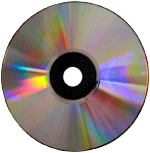 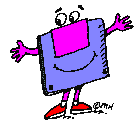 Въпроси и задачи
Коя е най-малката единица за измерване на информация?
Върху диск имаш 2 МВ свободно място. Искаш да запишеш информация, която е в три файла – 680 КВ, 730 КВ и 950 КВ. Ще можеш ли да осъществиш идеята си? Обоснови отговора си.
Въпроси и задачи
3. Запишете в тетрадките и свържете единиците за измерване на информация с тяхната големина.
1 GB          0 или 1
1 bit           1024 байта
1 MB          8 бита
1 byte         1024 мега байта
Да проверим!
1 GB          0 или 1
 1 bit           1024 кило байта
 1 MB          8 бита
 1 byte         1024 мега байта
Въпроси?
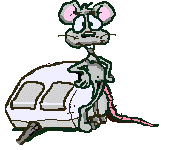 Използвана литература:
http://www.it4schools.eu
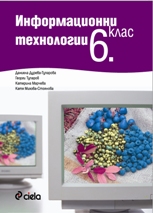 Людмила Атанасова Дерменджиева
GSM – 0888893455
E-mail: l_dermendjieva@abv.bg
Skype – luisien6882
ICQ – 290-649-247